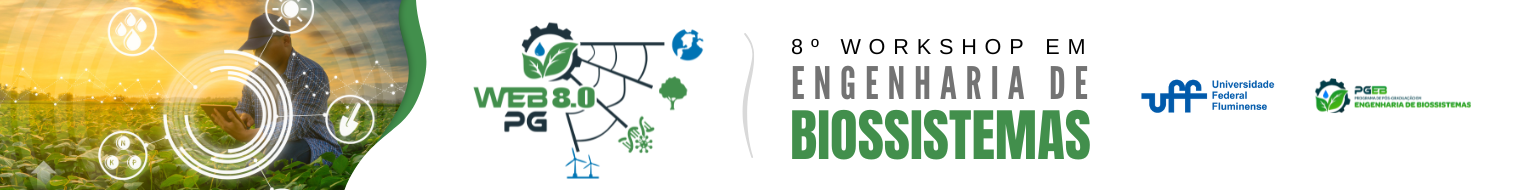 TÍTULO DO TRABALHO
NOME DO AUTOR
17:00
www.pgeb.uff.br/web8.0
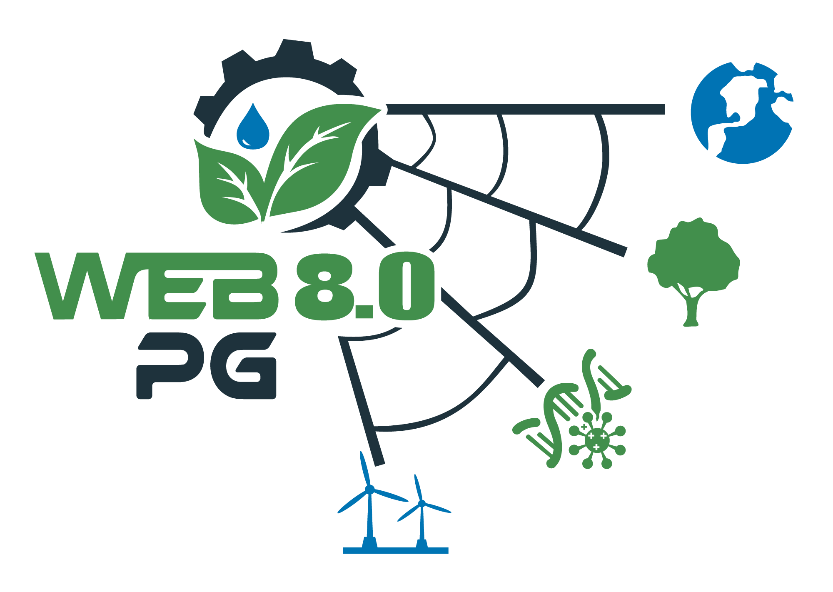 CLIQUE EM “DUPLICAR SLIDE” PARA INSERIR NOVO SLIDE
_________________________________________________________________________________________
8º Workshop em Engenharia de Biossistemas - Dias 09 a 11 de Novembro - www.pgeb.uff.br/web8.0
2